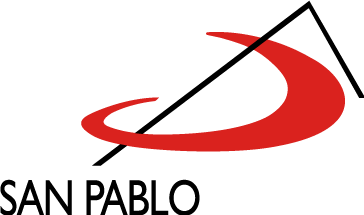 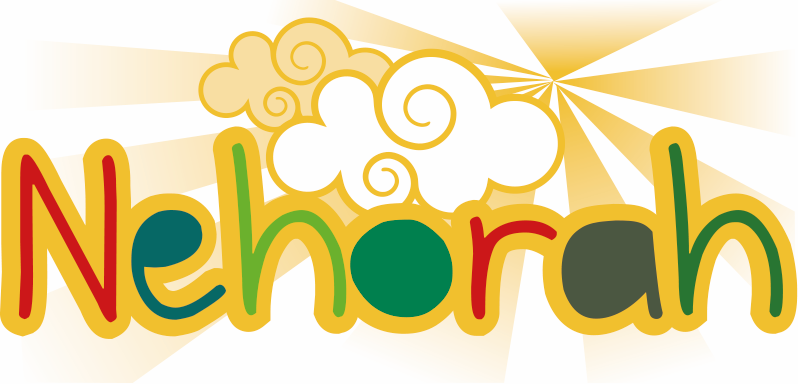 Proyecto de Religión
Educación Primaria
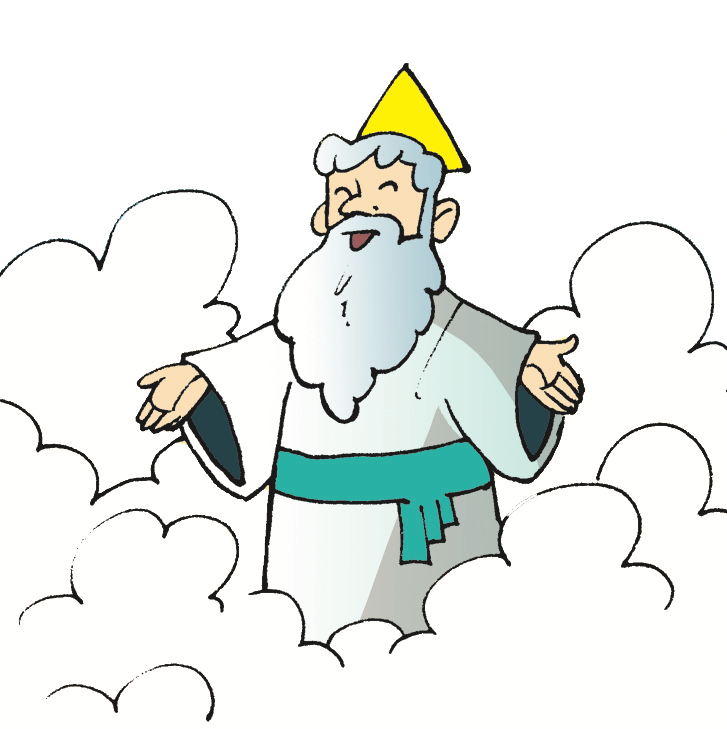 Dios Padre crea para nosotros el mundo.
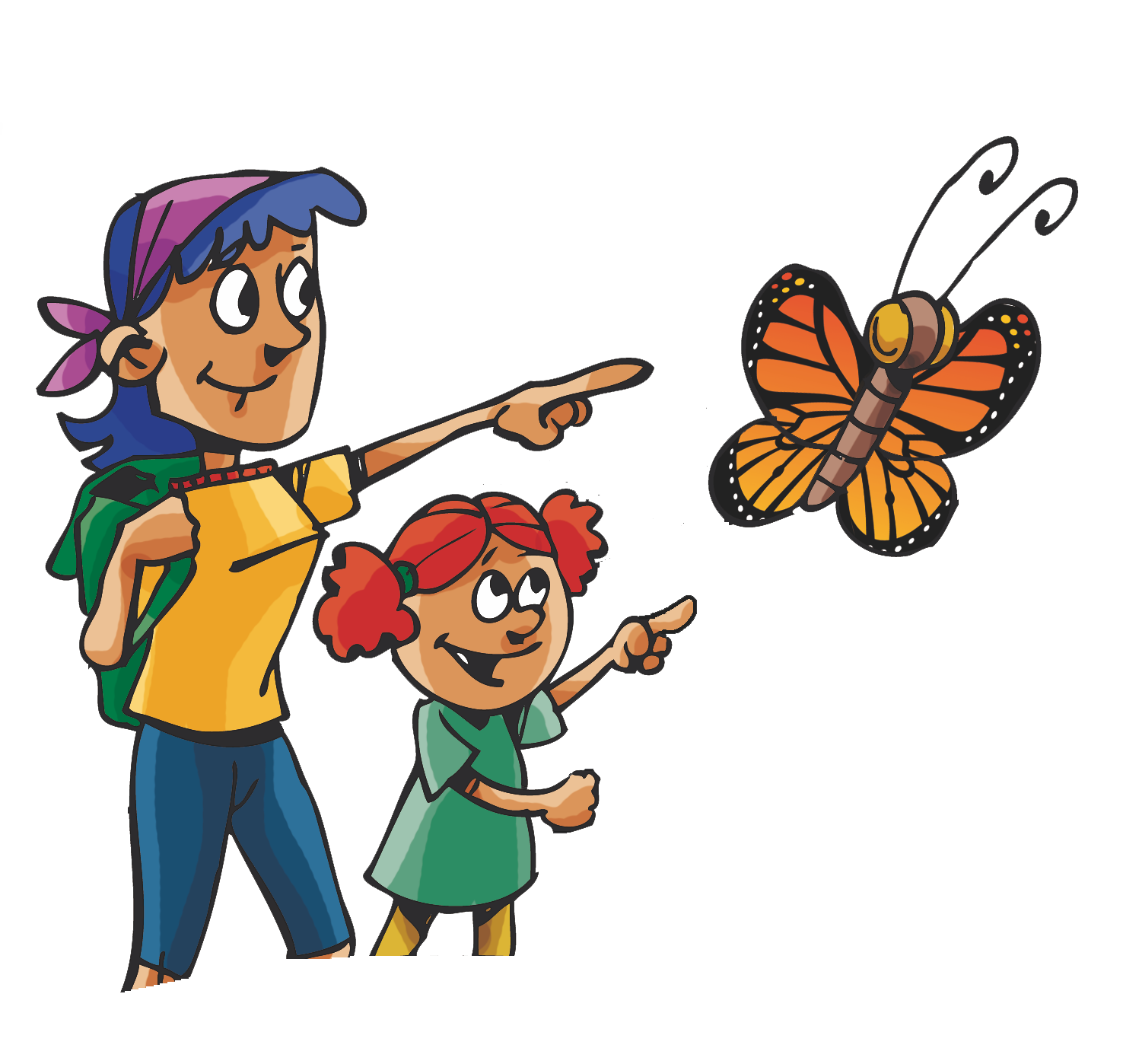 El libro sagrado de la Biblia nos cuenta que Dios creó el mundo para todos nosotros en seis días.
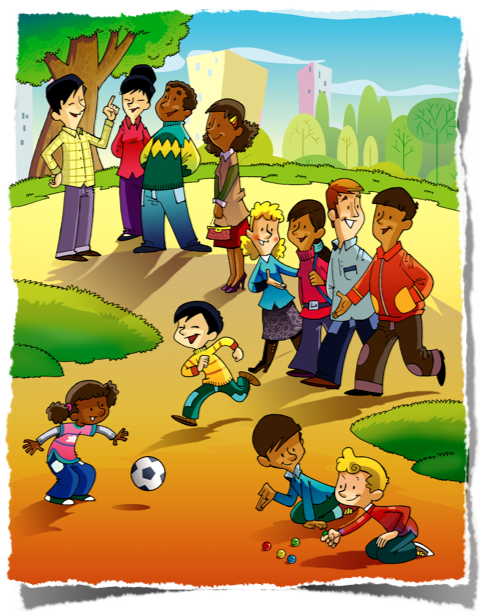 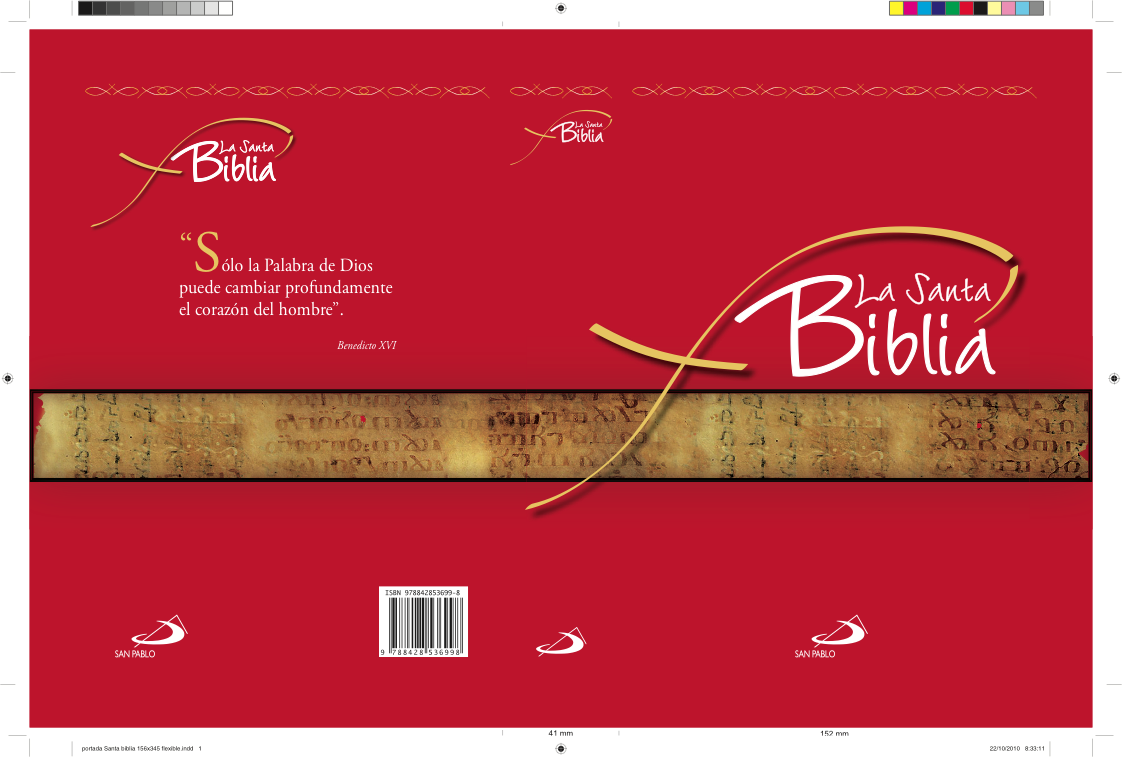 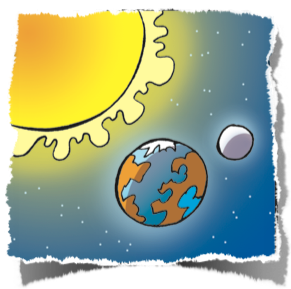 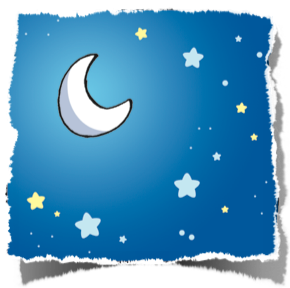 el sol, la luna y las estrellas.
Al principio Dios creó el cielo y la tierra,
Al principio Dios creó el cielo y la tierra,
el sol, la luna y las estrellas.
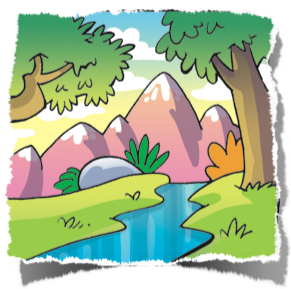 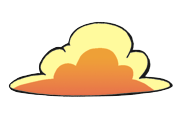 En la tierra puso montañas, ríos, mares y lagos, Plantas y árboles.
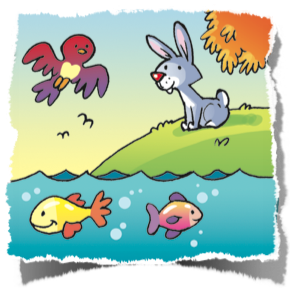 También creo las aves del cielo, los peces del mar y los animales de la tierra.
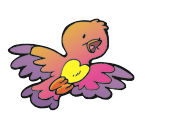 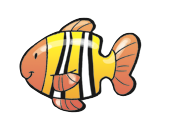 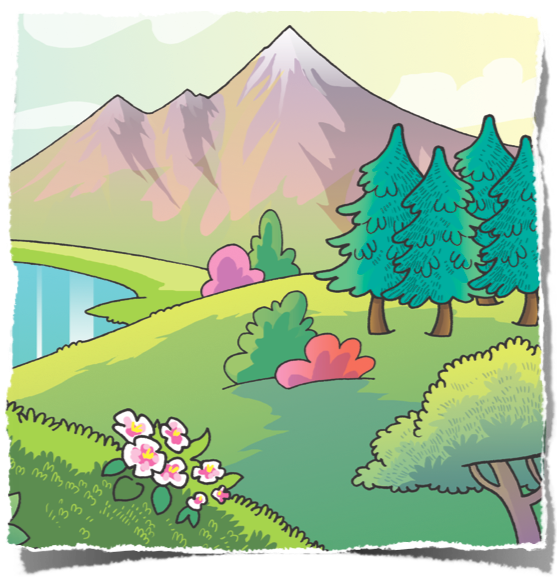 Dios quedó muy contento porque vio que todo lo que había hecho era bueno y maravilloso.
Dios ha creado todo libremente por amor. Y todo nos lo ha regalado a los hombres y mujeres, a los niños y niñas.
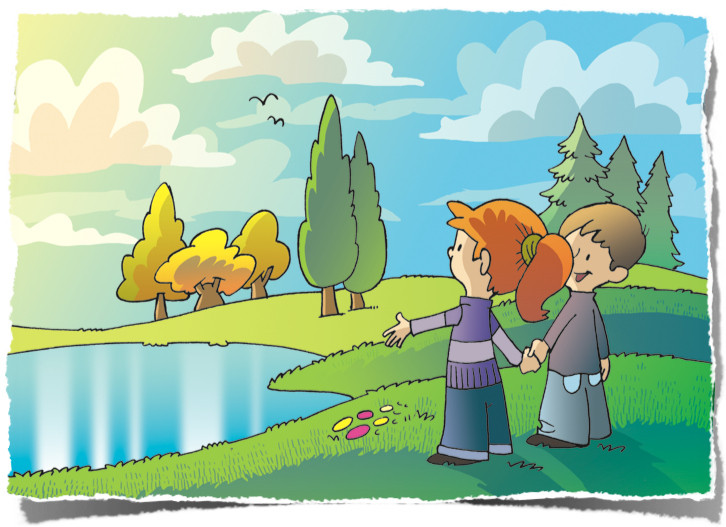 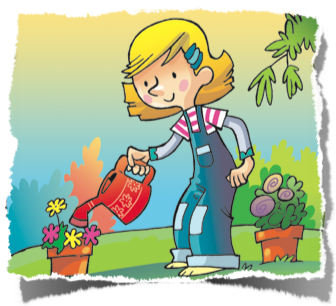 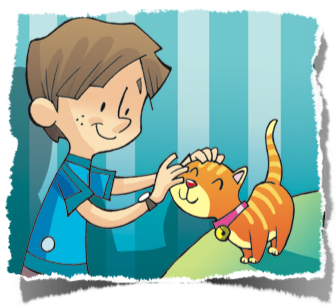 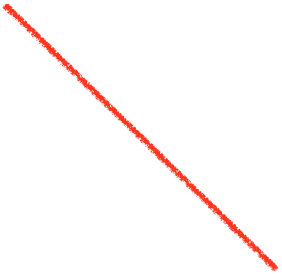 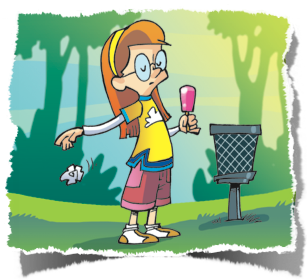 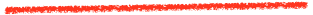 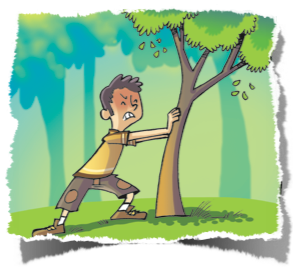 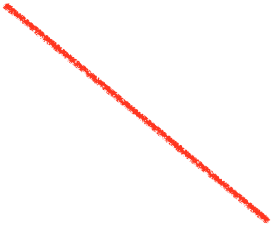 Dios quiere que cuidemos con cariño todas las cosas creadas.
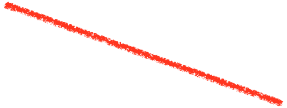 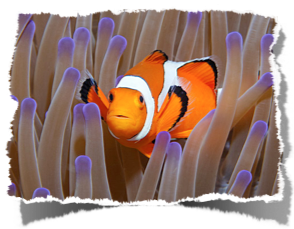 Dios es bueno y ha creado cosas maravillosas.
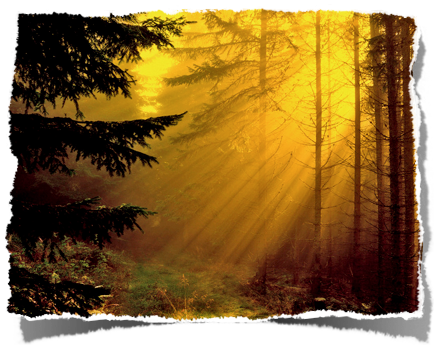 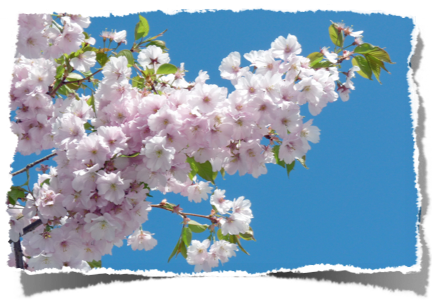 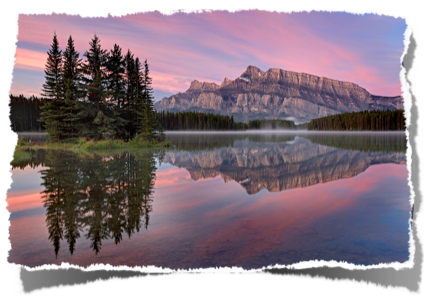 Gracias, Padre, por la belleza de la creación.
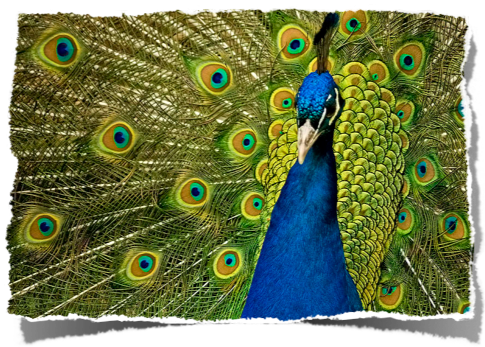 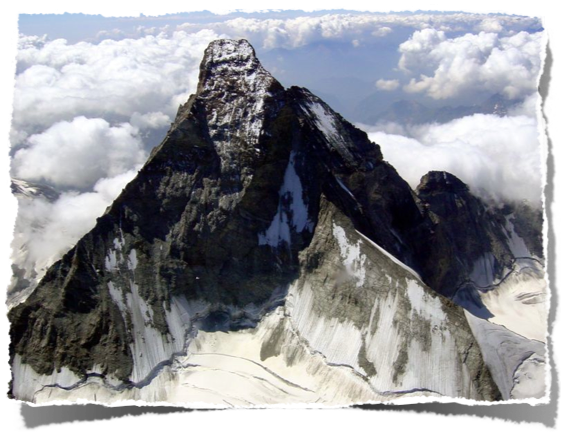 Gracias, Padre, por llamarnos a mejorar el mundo que nos rodea, haciendo cosas útiles.
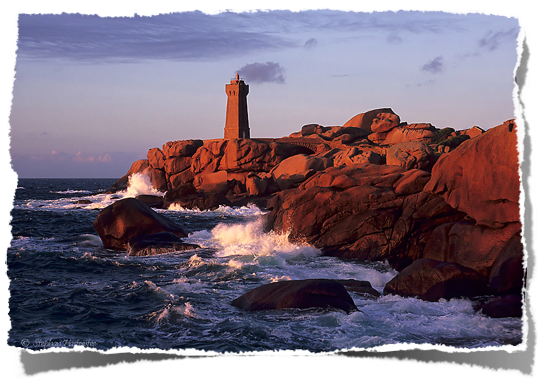 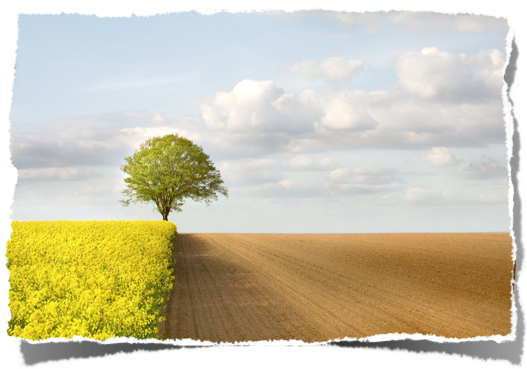 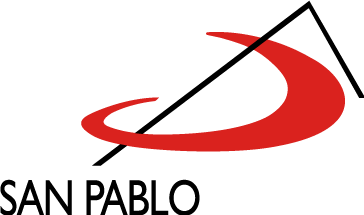 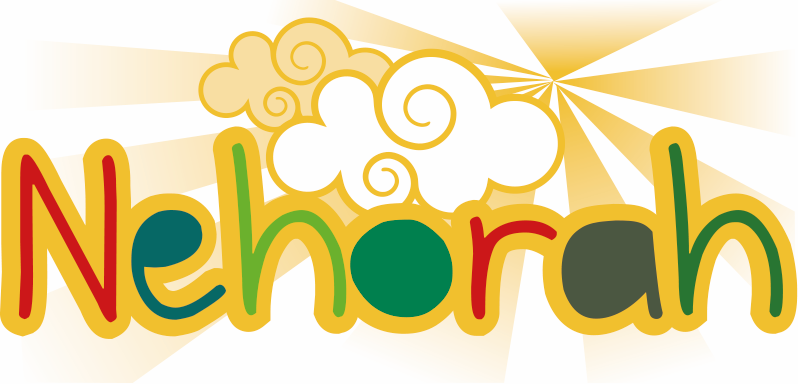 Proyecto de Religión
Educación Primaria